Insemination Techniques
Ankara Üniversitesi, Veteriner Fakültesi
Reprodüksiyon ve Suni Tohumlama Anabilim Dalı
Sperm type and Life span
AI in bitches include vaginal deposition of the semen,
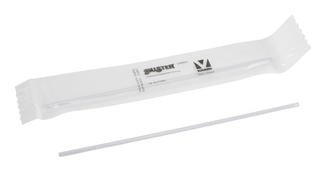 Insemination Techniques
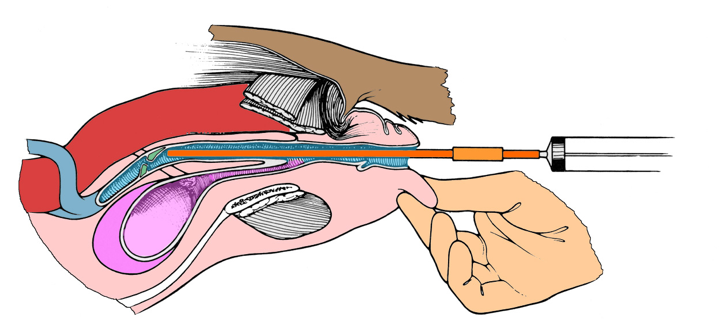 Vaginal
Learning the techniques for TCI
Non-surgical TCI using the Norwegian/Scandinavian catheter
 
Rigid endoscope
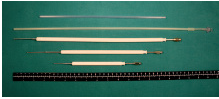 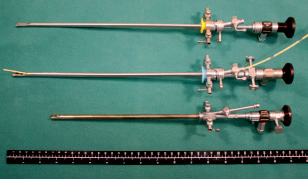 Ref: Catharina Linde Forsberg DVM, PhD, Dipl ECAR
Insemination Techniques
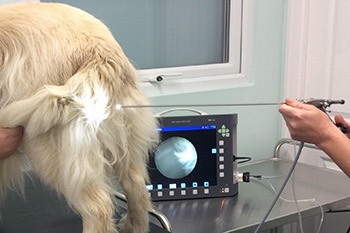 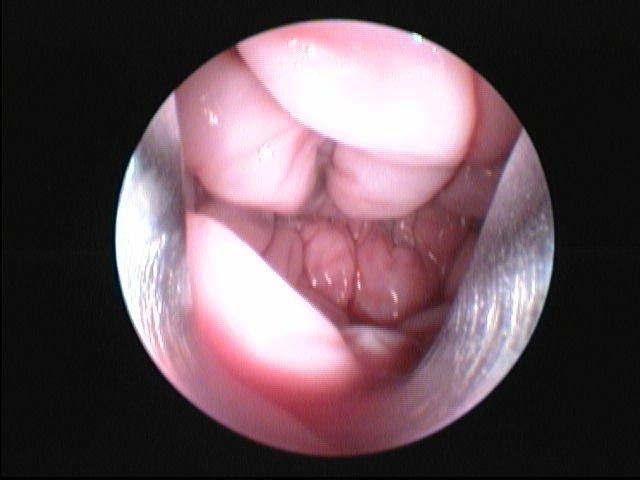 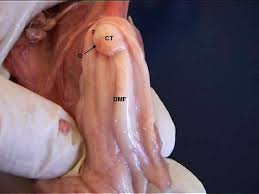 Trans-Cervical
Methods for AI in bitches include;
Vaginal deposition of the semen,
Transcervical intrauterine deposition (TCI) using Norwegian/Scandinavian catheter or with the aid of a rigid endoscope, 
Intrauterine (IU) insemination by laparoscopy 
Or Full abdominal surgery
Insemination Techniques
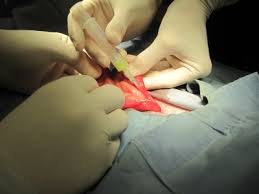 Laparatomic